OpenStack
Ani Bicaku
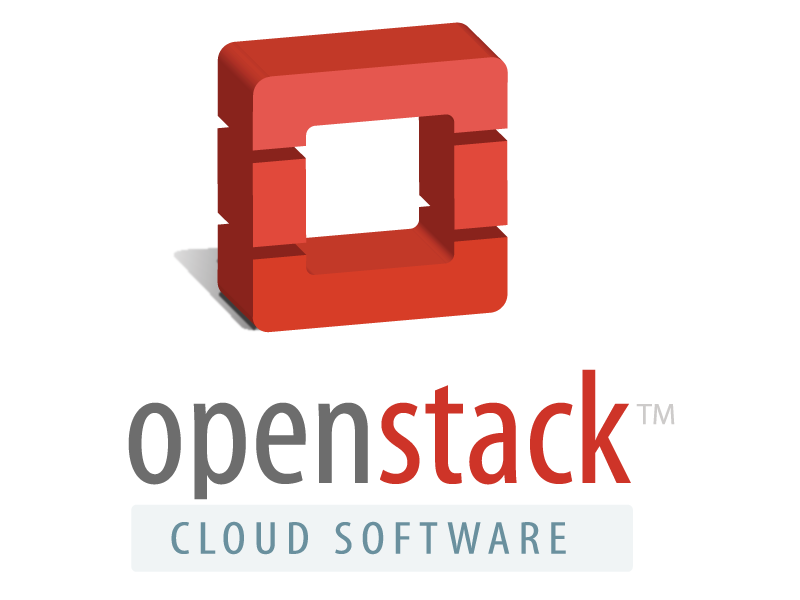 18/04/2015
What is OpenStack ?
Open-Source Cloud OS

Public and Private Cloud

18000 individual members

140 countries around the world 

Collection of open-source technologies
23.04.2015
© SECCRIT Consortium
2
Why OpenStack ?
Research of assurance in Cloud environment

Monitor Cloud infrastructure

Testbed

Investigate open-source monitoring tools

Harmonize different monitoring tools
23.04.2015
© SECCRIT Consortium
3
What can you do with OpenStack
Virtual Servers

Virtual network and virtual data center

Scalable servers  

Load balancing 

Virtual Storage

Billing 

Migrate data and applications

Disaster recovery
23.04.2015
© SECCRIT Consortium
4
OpenStack Principles
Open Development

Open Design 

Open Community
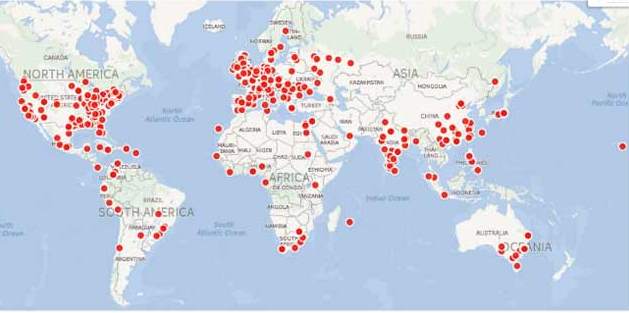 23.04.2015
© SECCRIT Consortium
5
OpenStack is Cloud OS
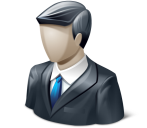 User
Your Application
APIs
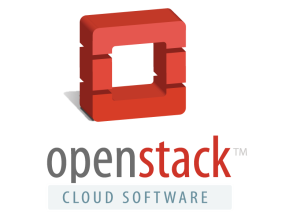 Dashboard
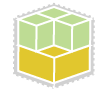 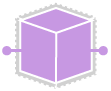 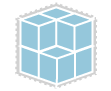 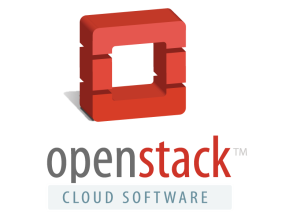 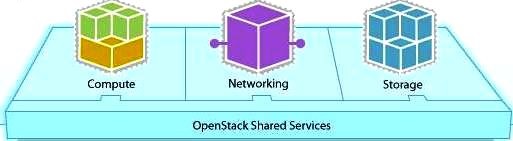 Hypervisor
Hardware
23.04.2015
© SECCRIT Consortium
6
OpenStack Release
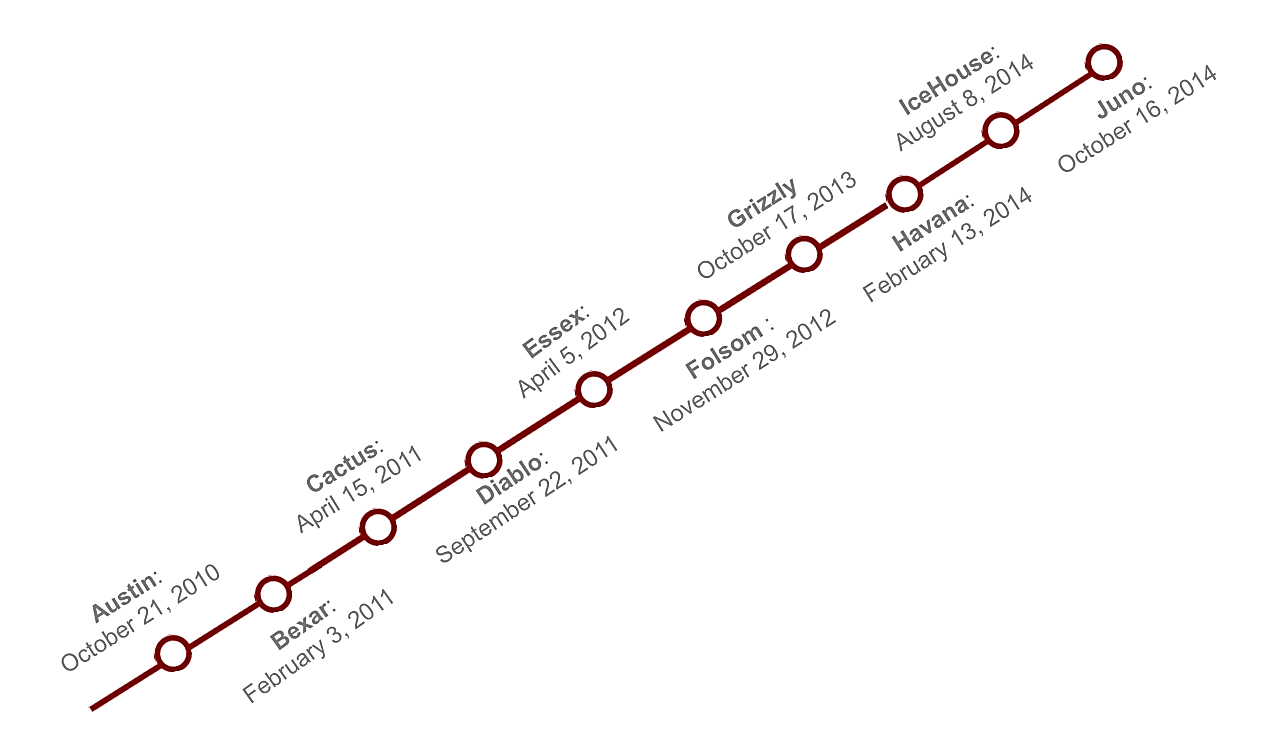 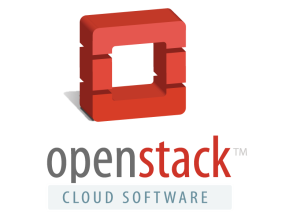 23.04.2015
© SECCRIT Consortium
7
Simplified OpenStack Component Interaction
Dashboard
(HORIZON)
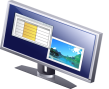 User Interface
Keystone : Authentication and authorization framework

Neutron: Provide network as a service  to compute

Nova : Provision and manage virtual networks for VM’s

Glance : Registry for VMs image

Horizon : Web Interface to manage instances
Networking
(NEUTRON)
Compute
(NOVA)
Image
(GLANCE)
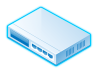 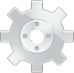 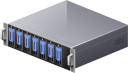 Identity
(KEYSTONE)
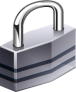 Authentication
23.04.2015
© SECCRIT Consortium
8
Stores Images
OpenStack Service Relation
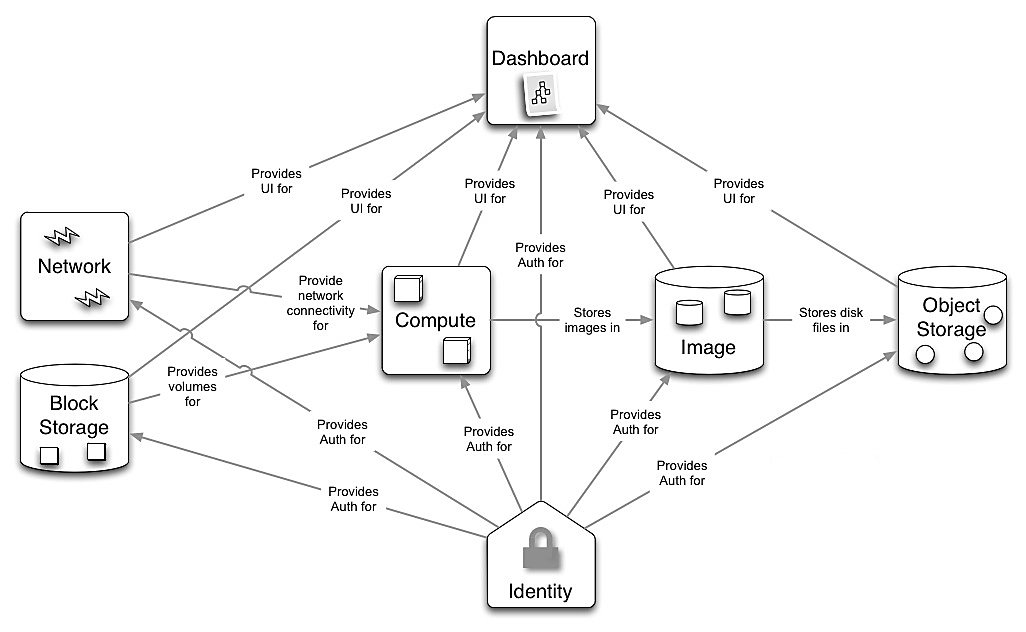 Horizon
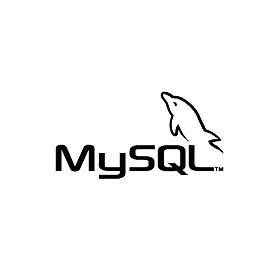 Neutron
Swift
Glance
Nova
Cinder
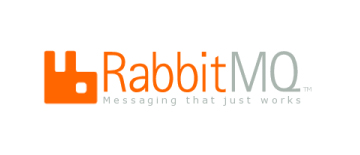 Keystone
23.04.2015
© SECCRIT Consortium
9
OpenStack Optional Services
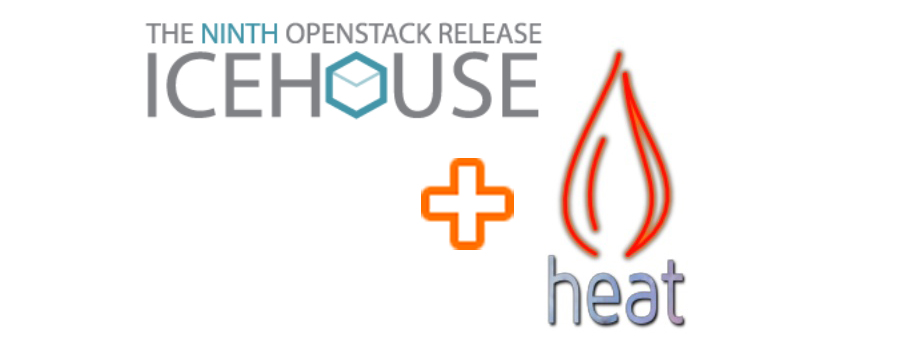 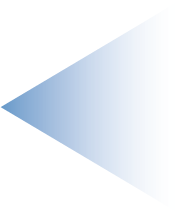 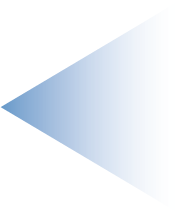 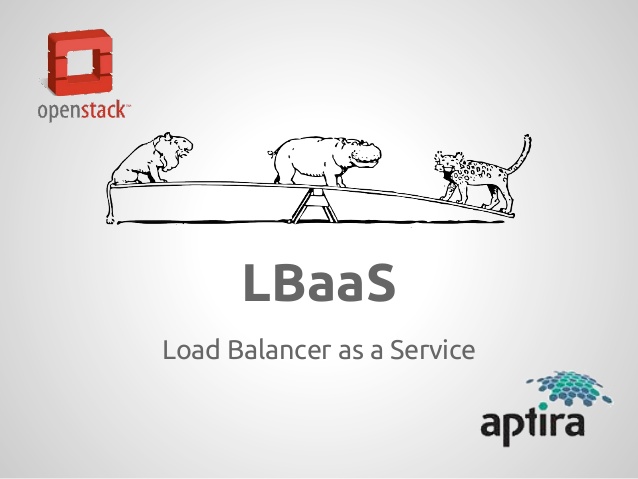 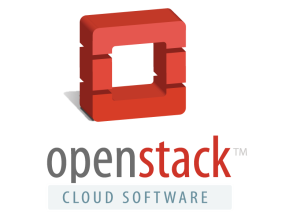 Orchestration Service
Load Balancer as a Service
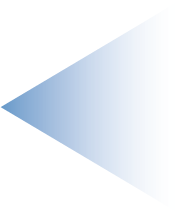 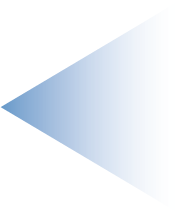 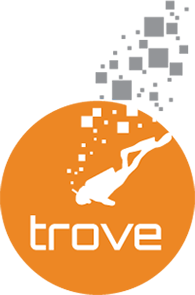 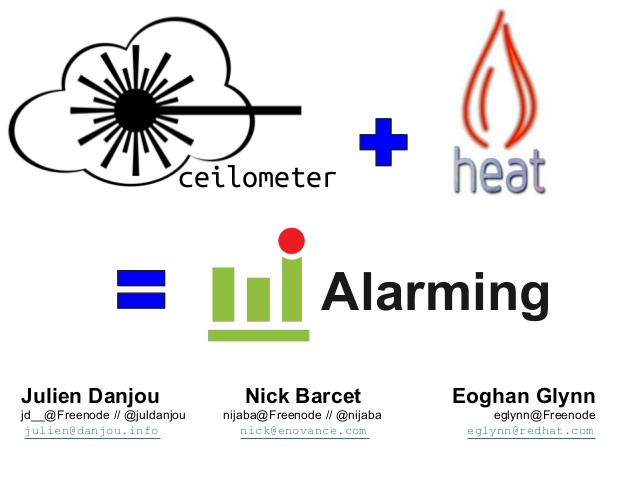 Database as Service
Telemetry Service
23.04.2015
© SECCRIT Consortium
10
Running example
Main server 
Keystone
Glance
Nova
Cinder
Heat
Ceilometer
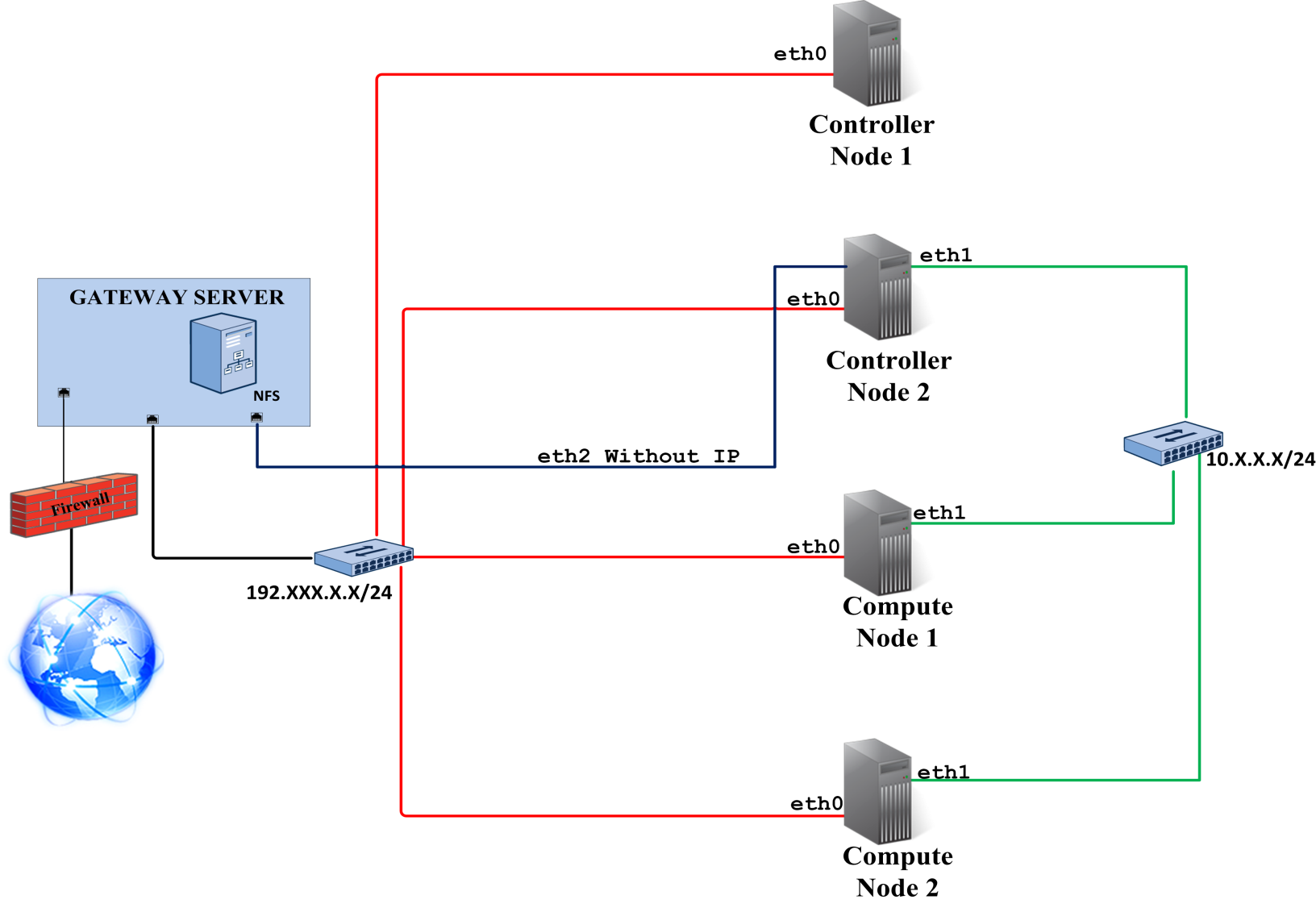 Network controller
Neutron
Horizon
Lbaas
Compute 1 / 2
Nova-compute
Neutron-compute
Ceilometer-agent
Network eth0  -  Administration Network 

Network eth1  - Instance Tunneling Network 

Network eth2  - Public Network for VMs
23.04.2015
© SECCRIT Consortium
11
Technical Requirements
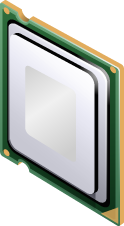 Server (3 machines)
CPU supporting Hypervisor KVM & 64-bit x86
4 GB RAM
160 GB HDD 

Operating System
Ubuntu Server 14.04 LTS 64-bit


Network Configuration
NIC Gigabit
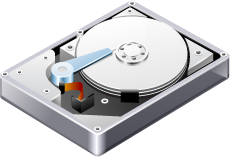 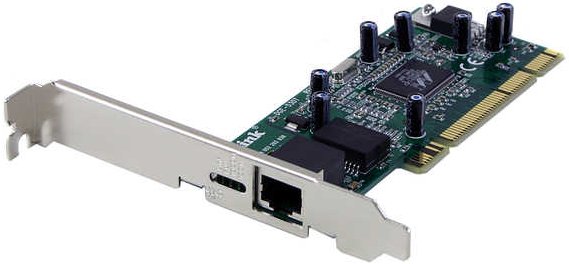 23.04.2015
© SECCRIT Consortium
12
Launch an Instance from Horizon
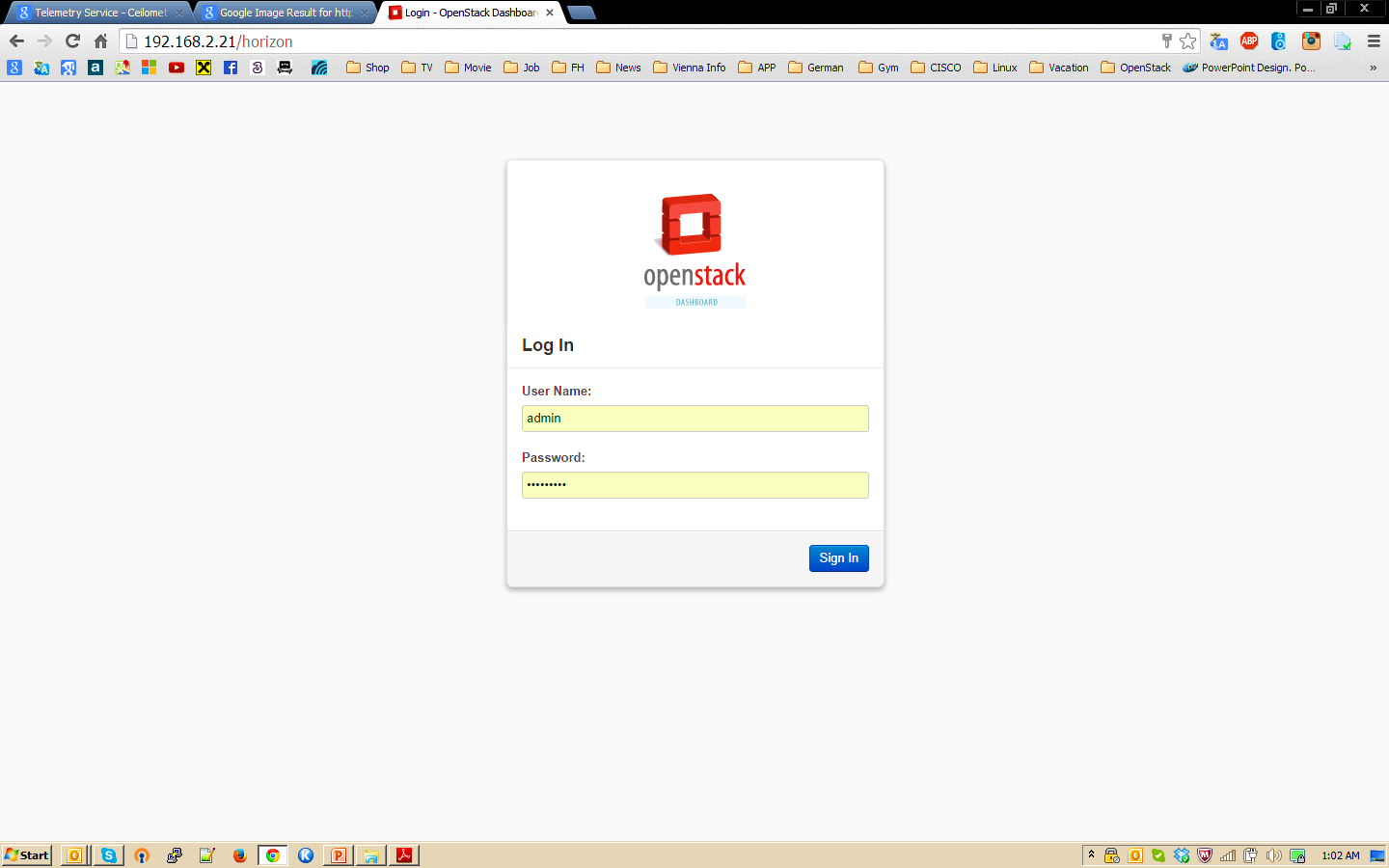 23.04.2015
© SECCRIT Consortium
13
Virtual Network Infrastructure
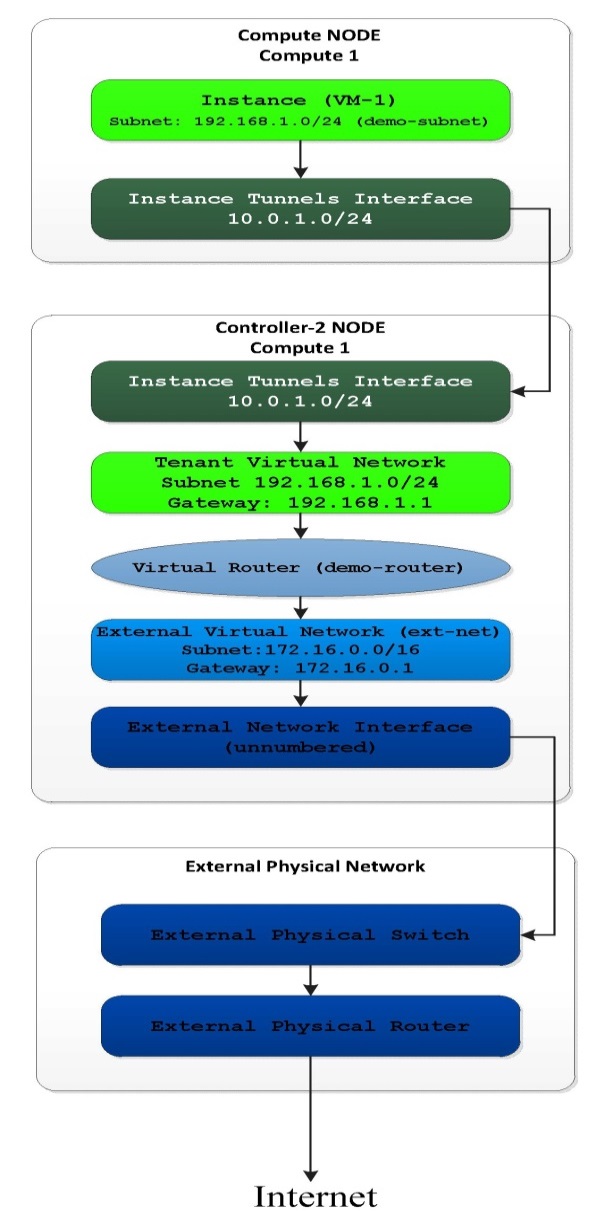 External Network provides external internet access for instances.

Tenant network provides internal network access for instances
 
Virtual router passes network traffic between two or more virtual networks 

To enable internet access to individual instances they need floating IP and security group rules.
23.04.2015
© SECCRIT Consortium
Initial Network
Create the external network
Internet access from instances 
Create a subnet on external network
Like a physical network, a virtual network requires a subnet assigned to it
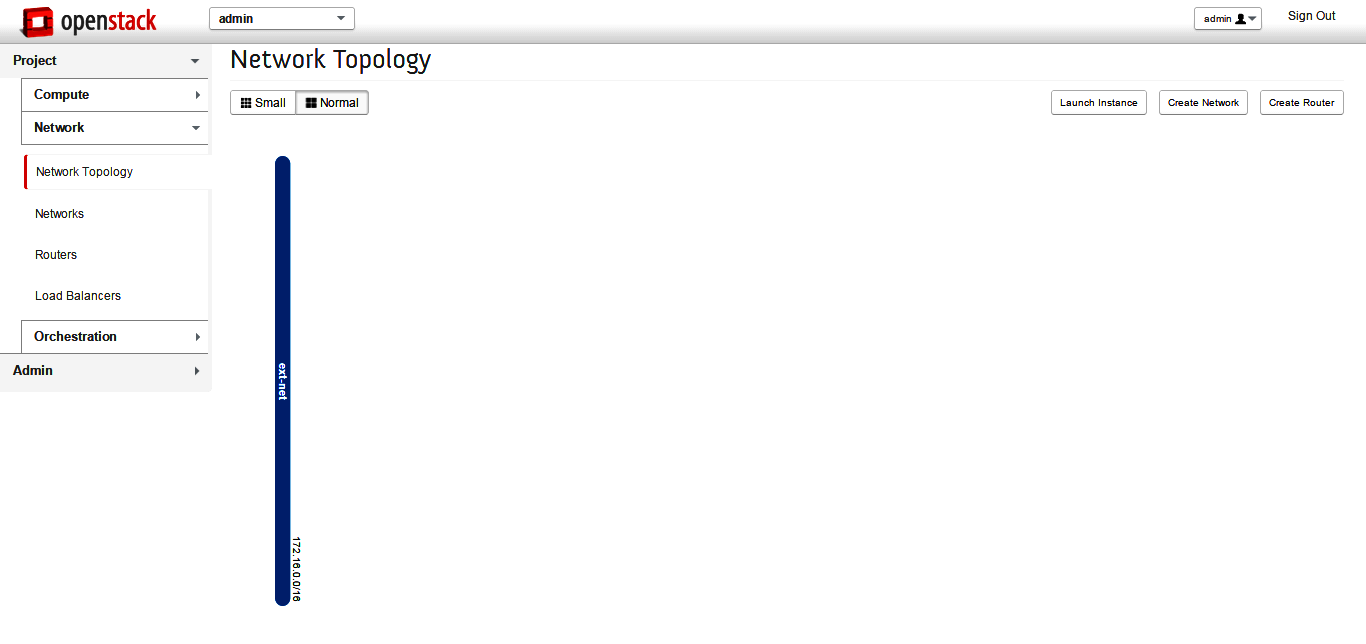 23.04.2015
© SECCRIT Consortium
15
Initial Network
Create the tenant network
Provides internal network access for instances
Create a subnet on the tenant network
Like the external network , the  tenant network requires a subnet attached to it
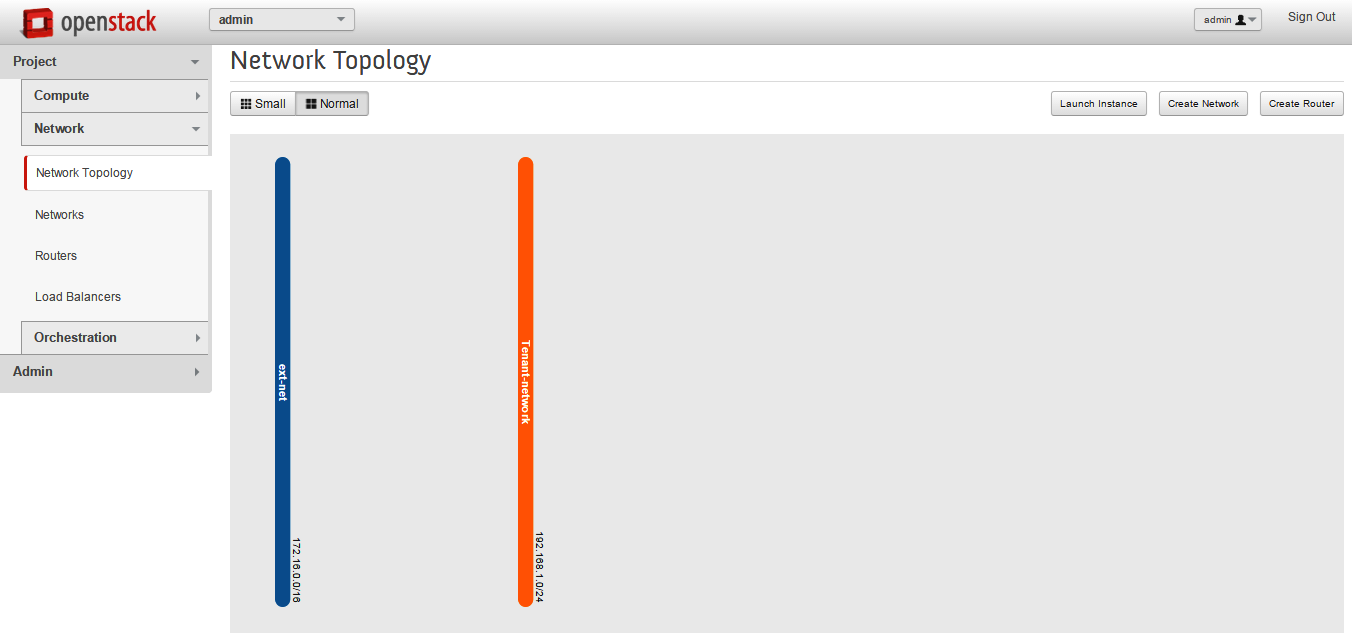 23.04.2015
© SECCRIT Consortium
16
Initial Network
Create the router
Router connected with tenant and external network
Attach the Router to the tenant network
Attach the Router to the external network
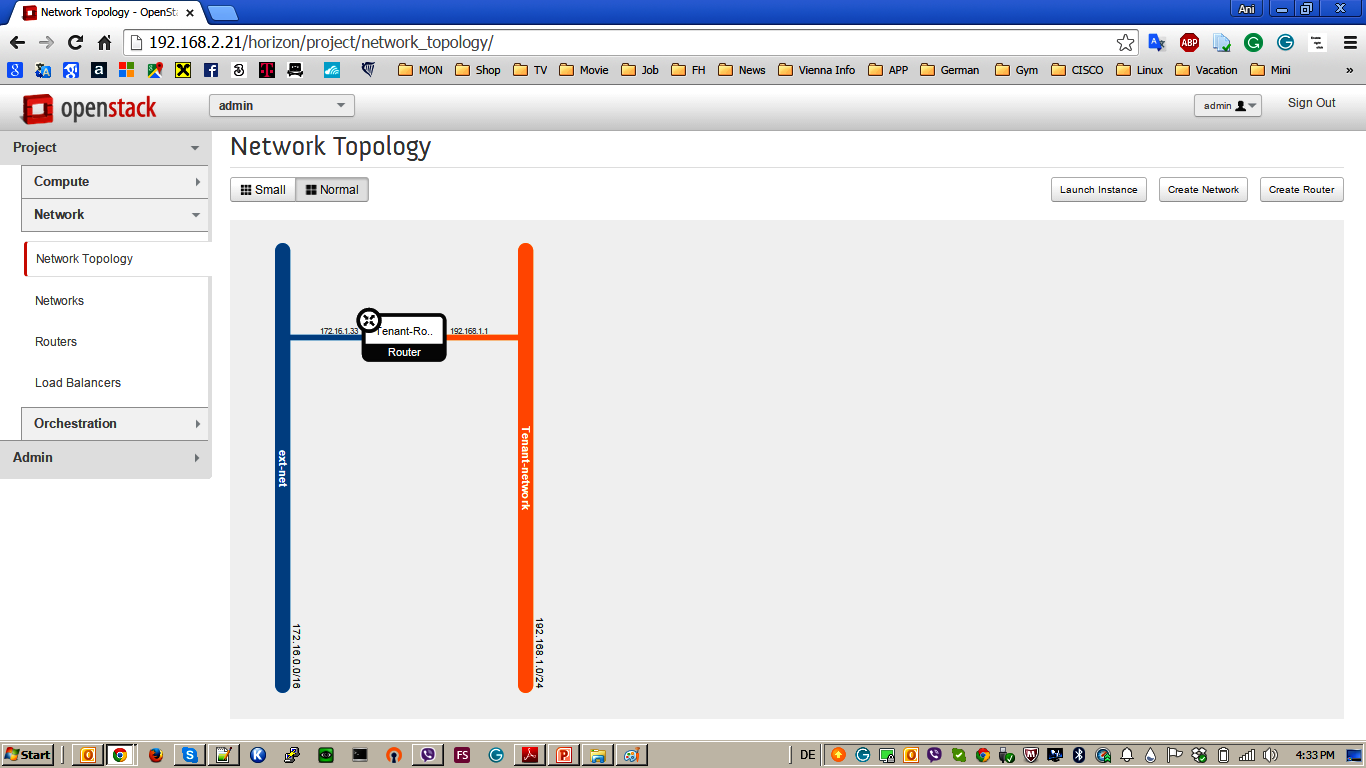 23.04.2015
© SECCRIT Consortium
17
VM Provisioning
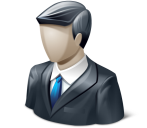 User has an access to Horizon or CLI
Nova-compute take information for VM from DB, creates a coomand to hypervisor and delegates VM rendering to hypervisor
Hypervisor downloads image using URL given by Glance
Neutron-network update tables with networking info and VM entry DB
Nova-api sends HTTP request to validate token to 
Keystone
Keystone validate API token and send response with accept/reject info
User specify VM parameters (flavor,image,key)
Click “Create” buton
Horizon sends HTTP request to Keystone
Keystone sends back temporary token to Horizon via HTTP
Horizon sends POST request to nova-api 
(signed with given token)
Nova-api validate it from nova-db.If request is valid it saves a db entry about the new  VM
Nova api publishes a short message to scheduler with VM info
Scheduler sends the message to nova-compute
Nova-compute take information for VM from DB, creates a coomand to hypervisor and delegates VM rendering to hypervisor
Hypervisor request VM image from Glance via image ID
Nova-compute request from neutron-network networking info
Horizon
Horizon
CLI
CLI
Controller 1
Glance
Keystone
Endpoint
Nova-api
Endpoint
Glance-api
Nova-api
Glance-api
Glance-registry
Nova DB
Nova DB
Scheduler
Scheduler
Nova Compute
Nova-compute
Nova-compute
Neutron
Neutron-network
Neutron-network
Hypervisor
Hypervisor
23.04.2015
© SECCRIT Consortium
18
VM Provisioning
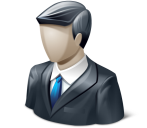 Tenant is created, user has an access to Horizon / CLI
Horizon
CLI
Controller 1
Glance
Keystone
Endpoint
Nova-api
Glance-api
Glance-registry
Nova DB
Scheduler
Nova Compute
Nova-compute
Neutron
Neutron-network
Hypervisor
23.04.2015
© SECCRIT Consortium
19
Create Instance
Name
Flavor (Tiny / Small / Medium / Large / Xlarge)
Instance Boot Source (Image/ SnapShot/ Volume )
Key Pair
Networking
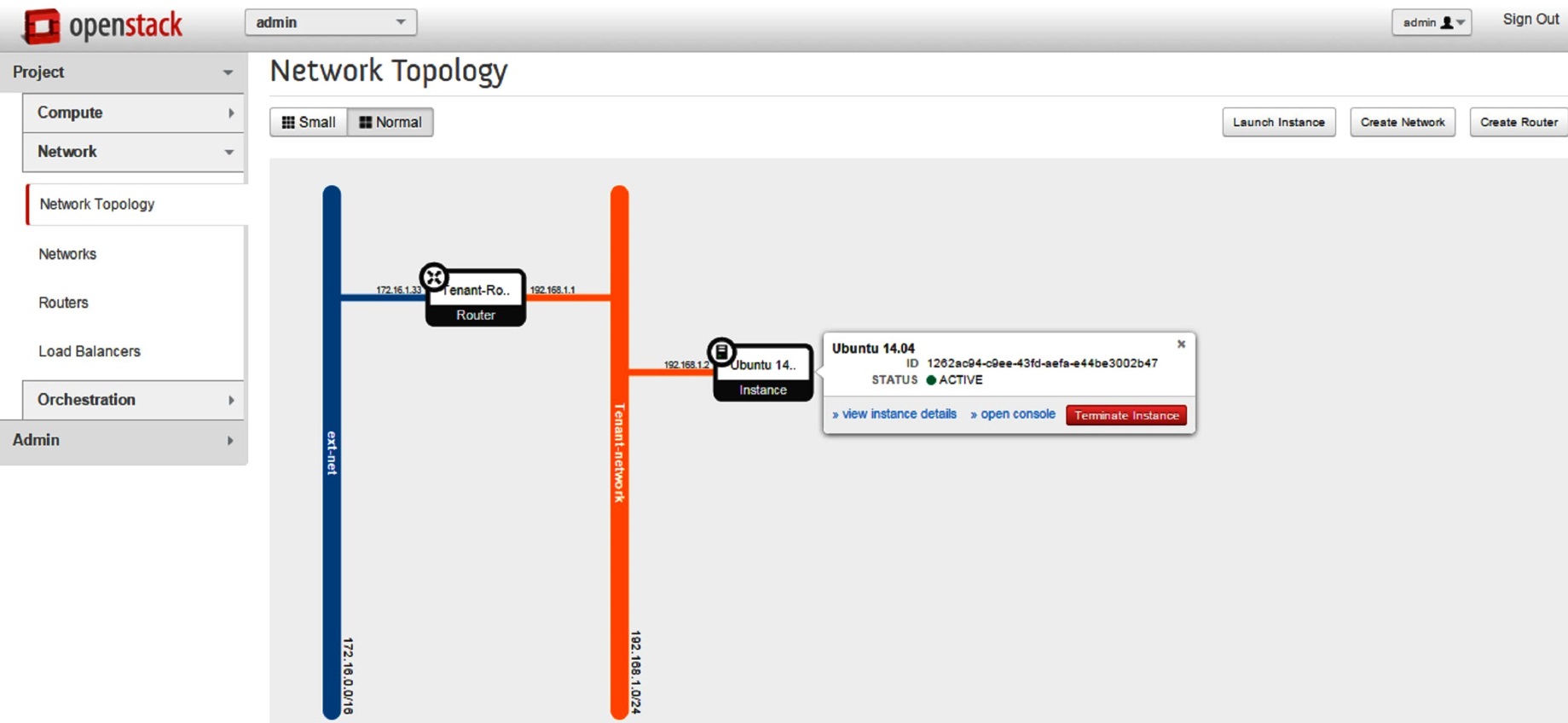 23.04.2015
© SECCRIT Consortium
20
Instance Console
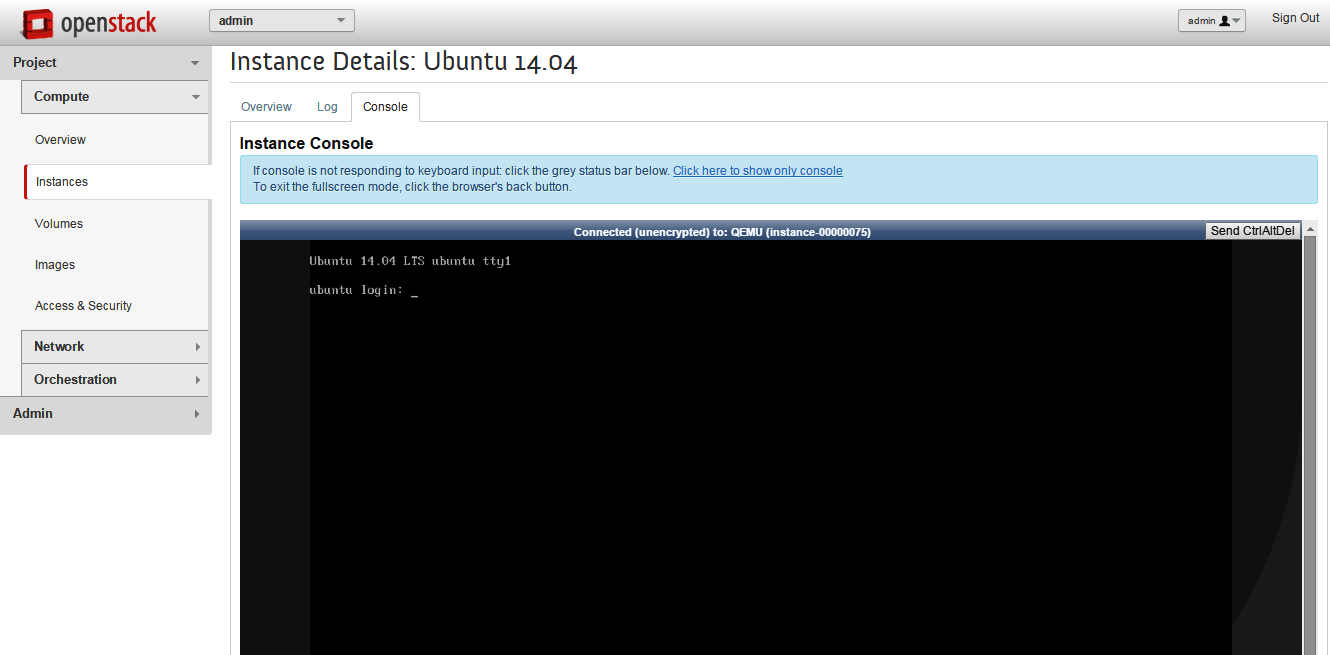 23.04.2015
© SECCRIT Consortium
21
Network Topology
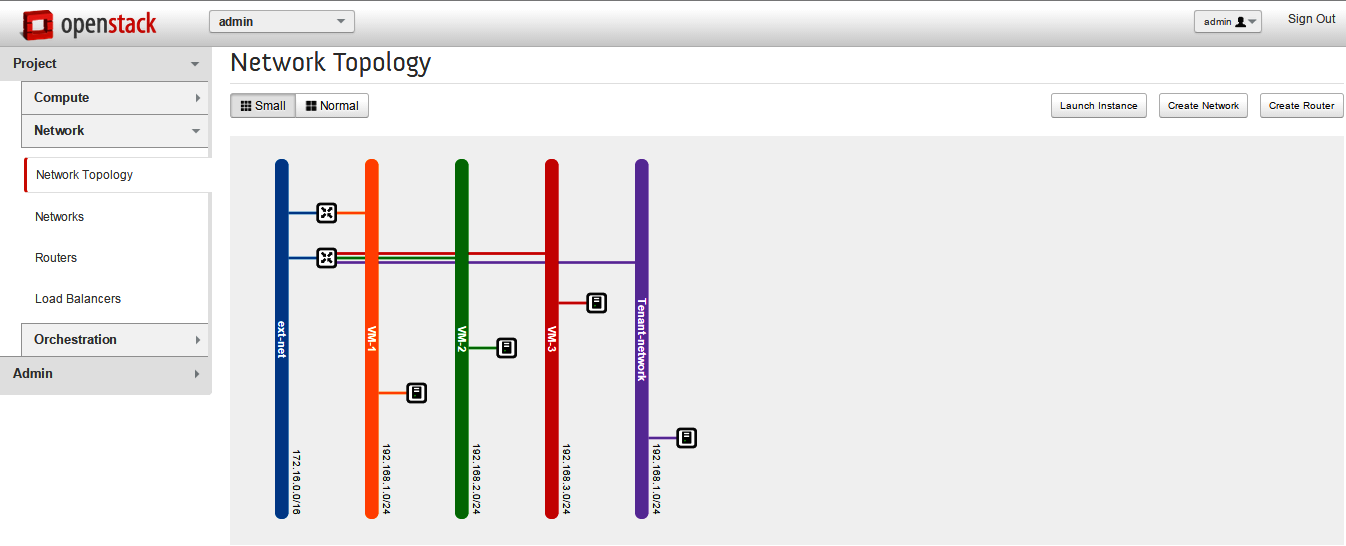 23.04.2015
© SECCRIT Consortium
22
Open-Source Monitoring Tools
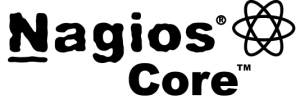 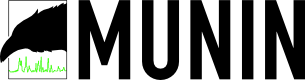 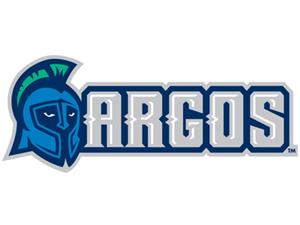 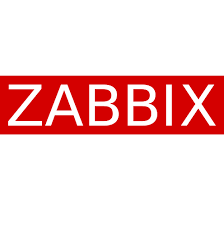 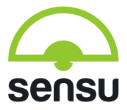 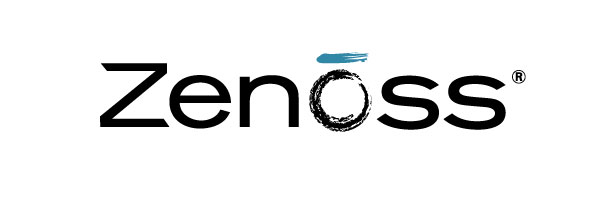 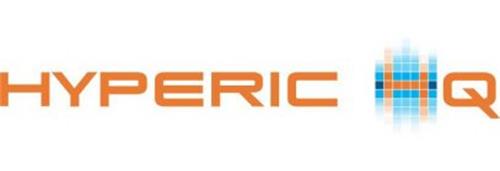 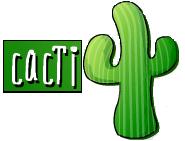 23.04.2015
© SECCRIT Consortium
23
Get involved!
Website:   www.openstack.org


Mailing Lists:   http://lists.openstack.org


Wiki:  http://wiki.openstack.org
23.04.2015
© SECCRIT Consortium
24
Contact

Ani Bicaku
AIT
0043 660 28 37 355
Ani.Bicaku@ait.ac.at